Отгадай ребусы
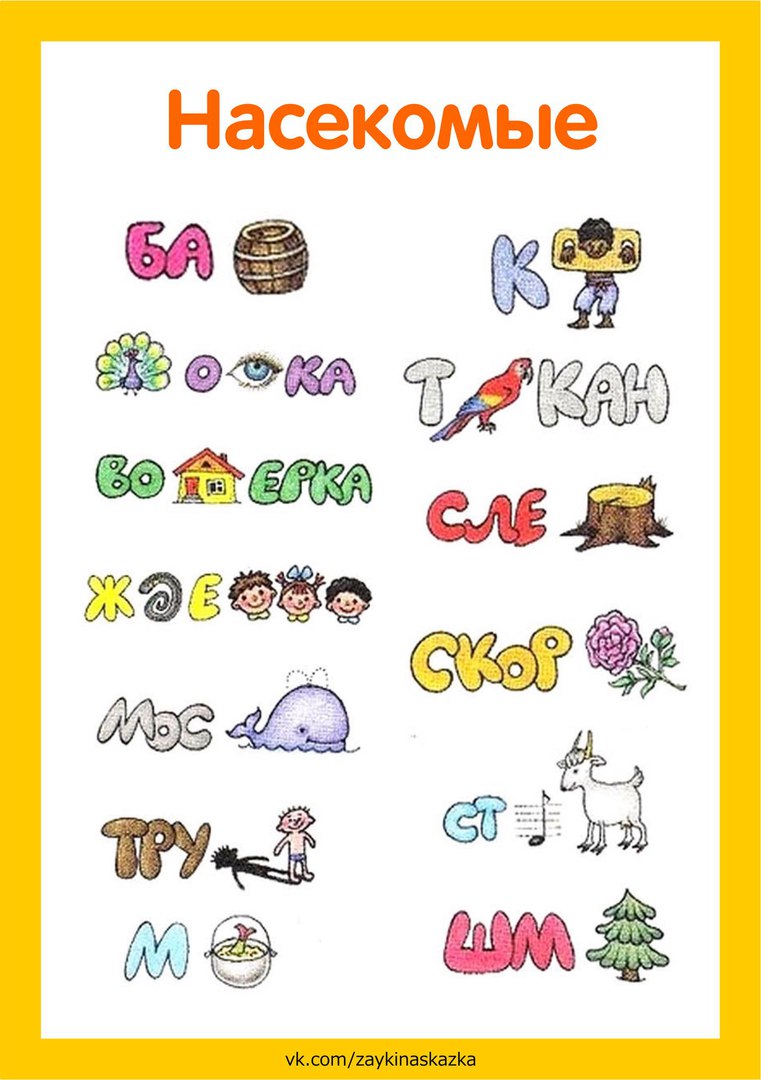 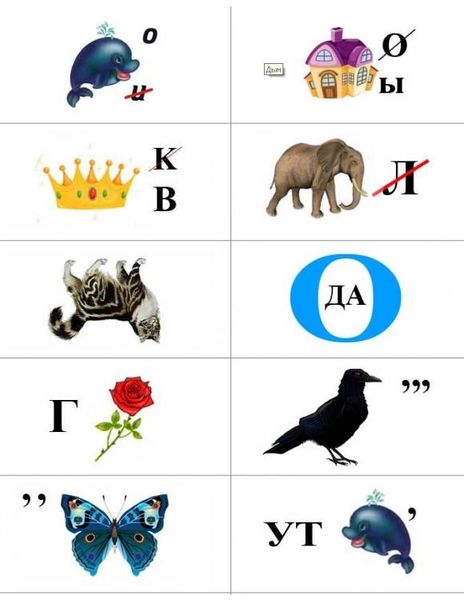